https://www.rcn.org.uk/professional-development/professional-services
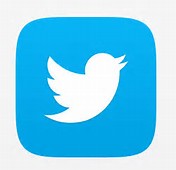 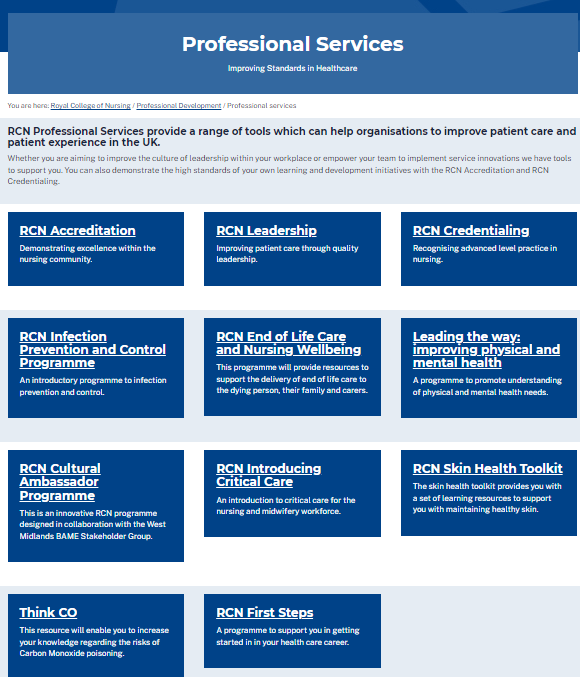 @wendypresto
Ward Manager Conference

Wendy Preston RN MSc 
RCN Head of Nursing Practice 
Honorary Respiratory Consultant Nurse
Advanced Nurse Practitioner - OOH
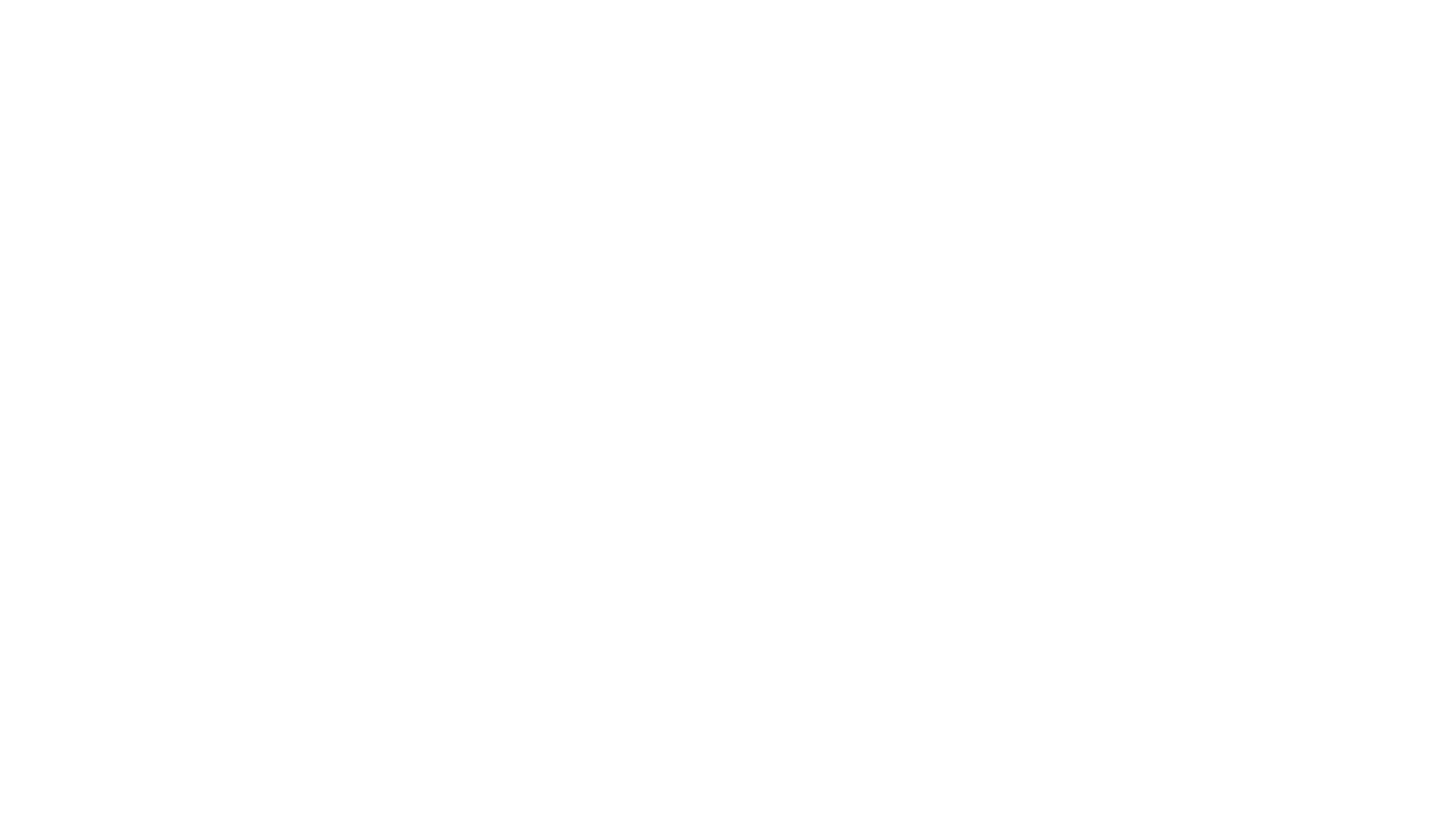 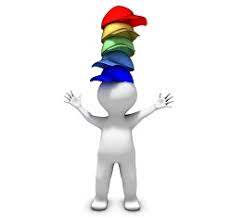 Ward Manager – what hat’s do you wear?
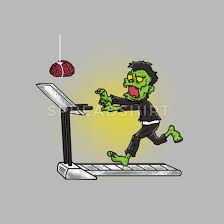 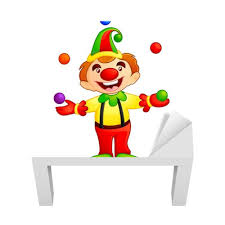 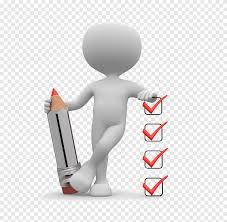 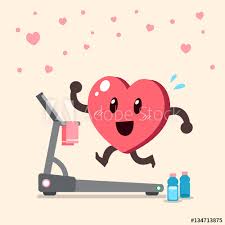 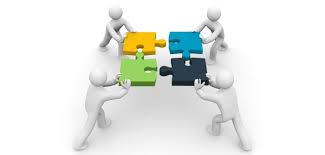 What tools do you need in your toolbox?
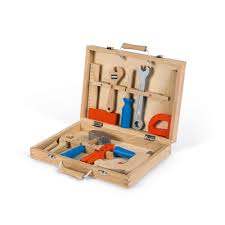 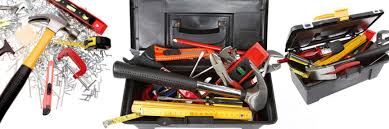 Staffing for safe and effective care?
Are you always supervisory?
…..or in the numbers often?
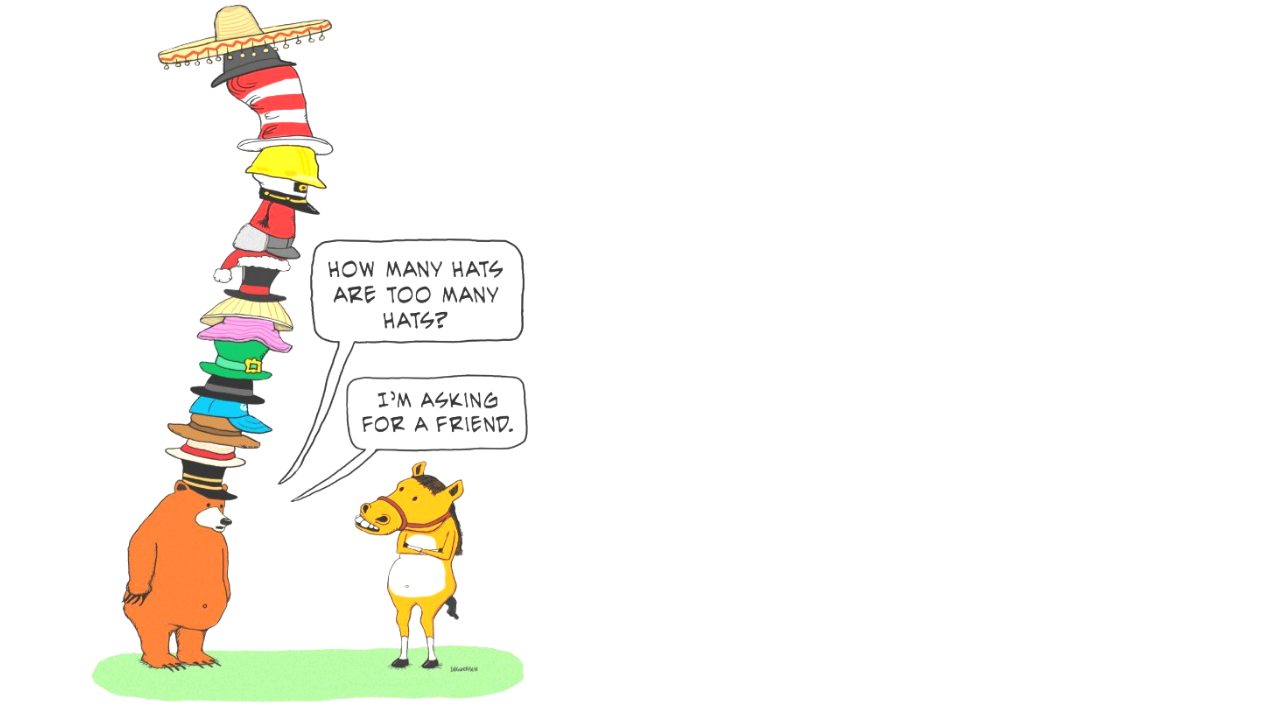 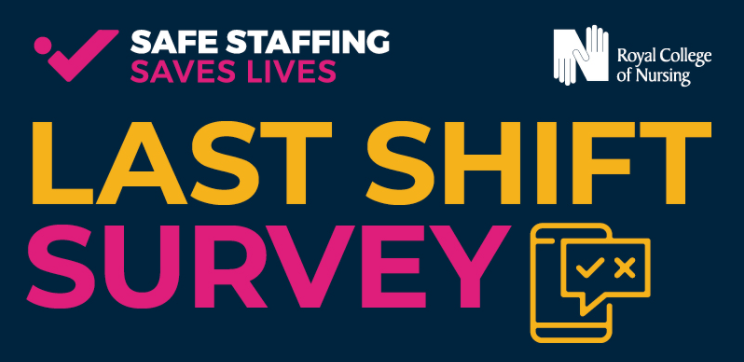 https://www.rcn.org.uk/news-and-events/news/uk-how-were-staffing-levels-on-your-last-shift-090322
A new tool for your tool box…….
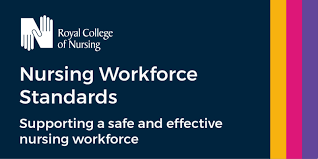 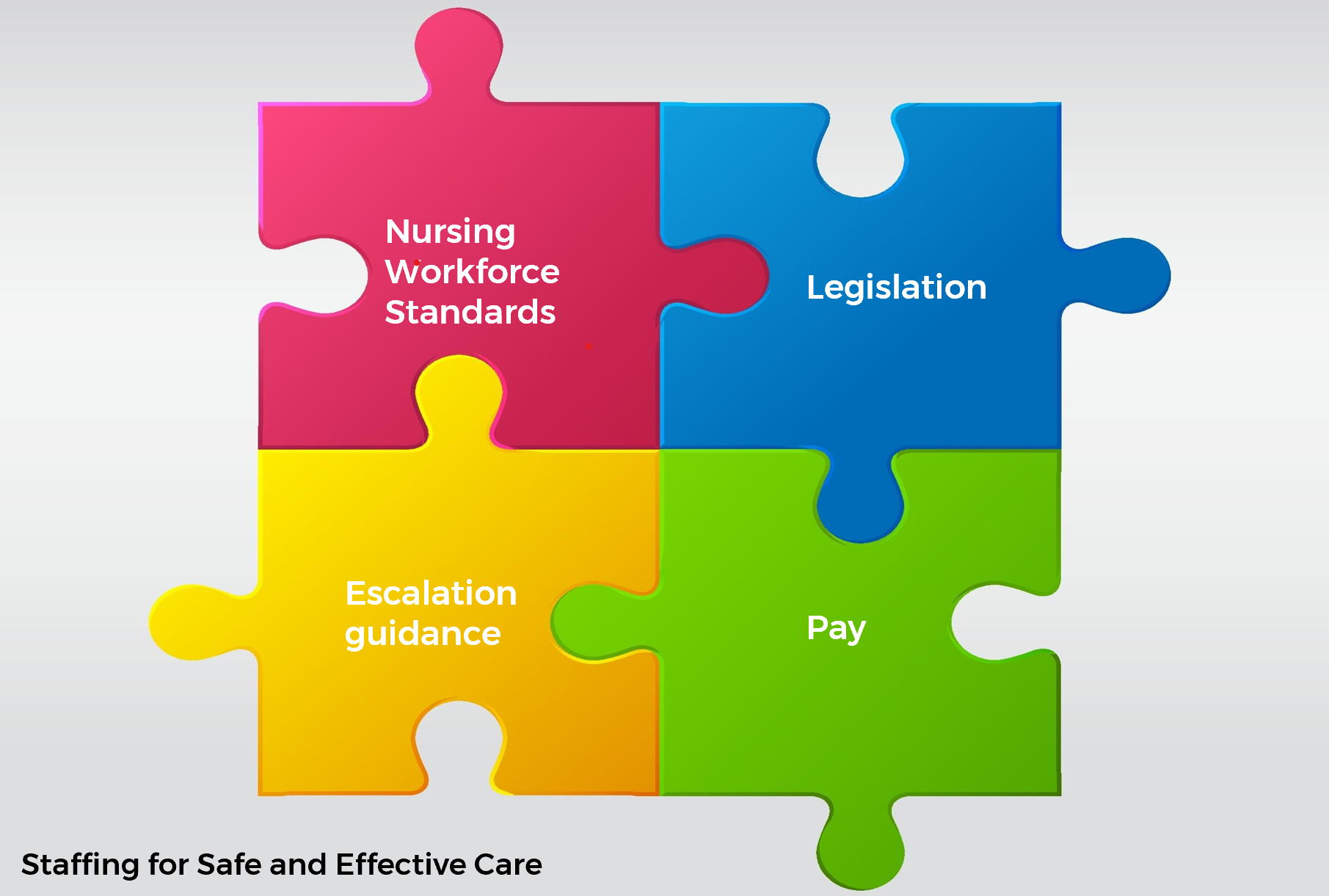 https://www.rcn.org.uk/professional-development/nursing-workforce-standards
About the Standards
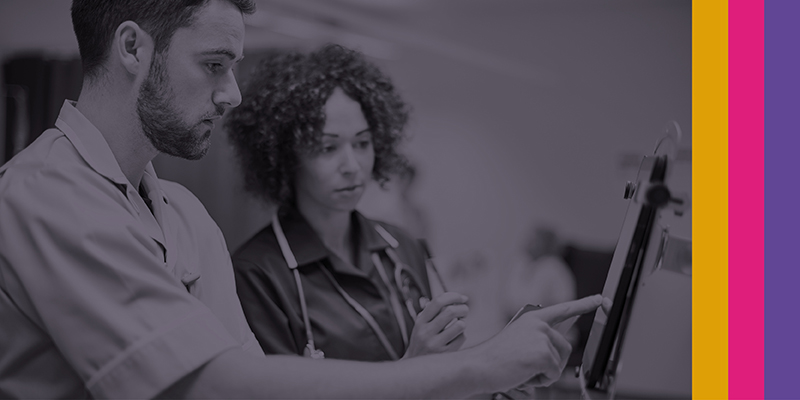 The Standards apply across all areas of nursing and all sectors within the United Kingdom. 
The Standards were co-created with expert consensus by the nursing professional body and the largest trade union for nurses. 
The Standards are designed to support a safe and effective nursing workforce alongside each nation’s legislation. The 14 Standards are grouped into 3 key themes:
Responsibility and Accountability – 4 standards
Clinical Leadership and Safety - 6 standards
Health, Safety and Wellbeing - 4 standards
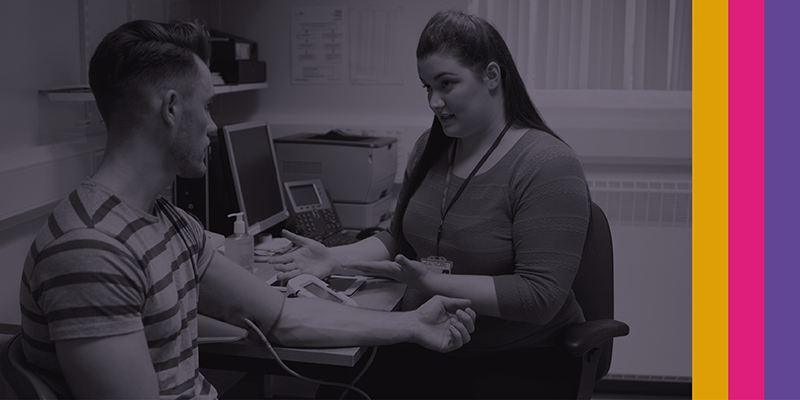 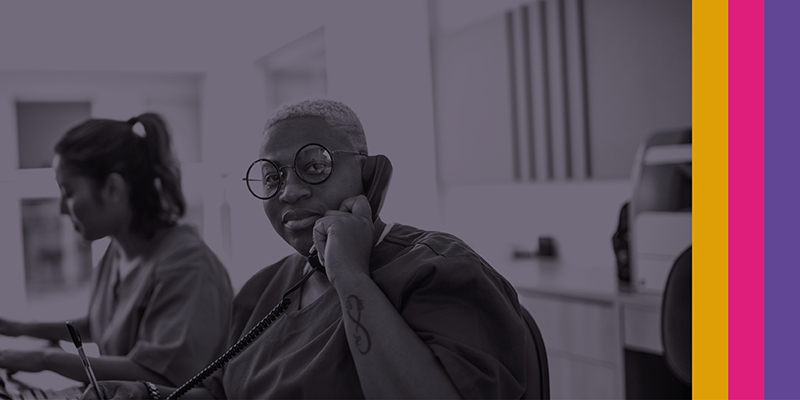 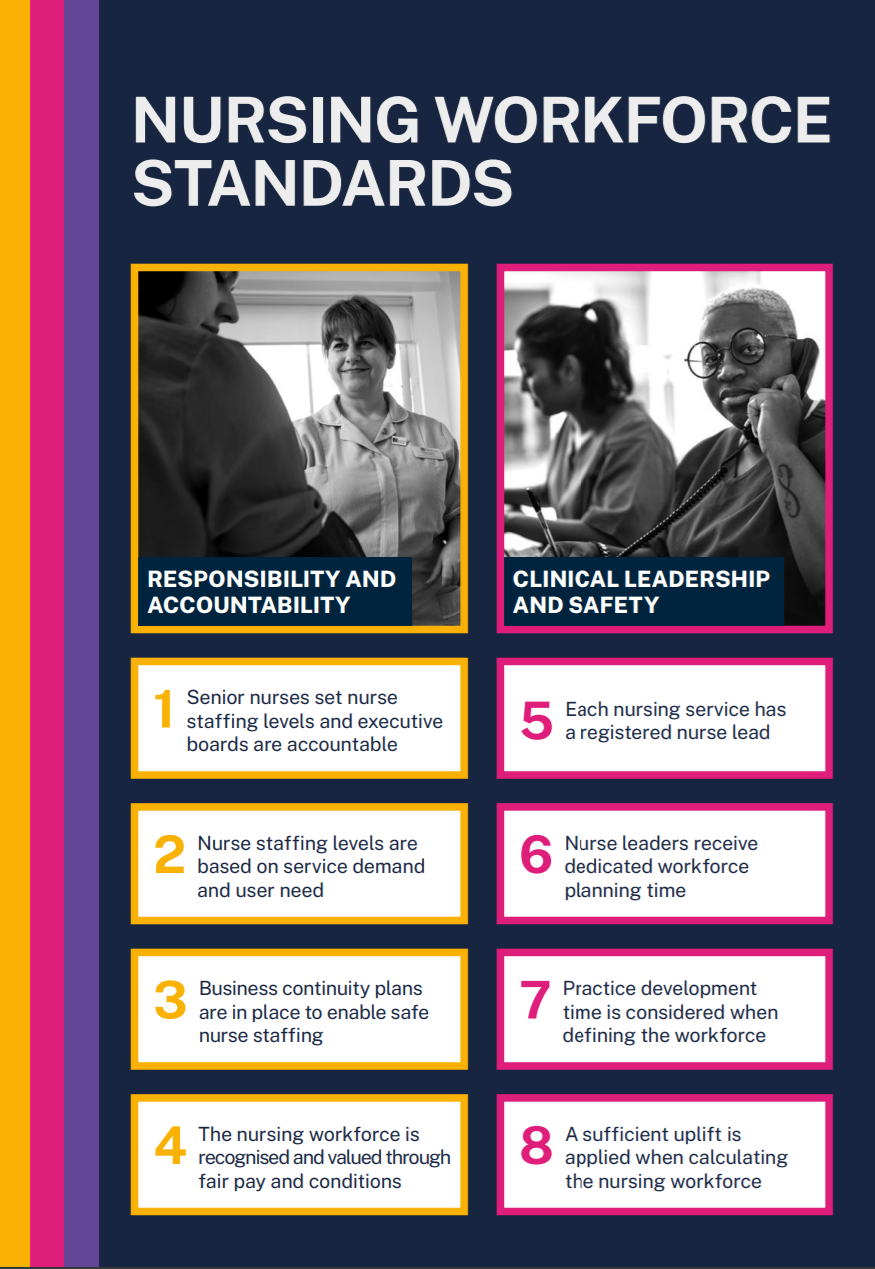 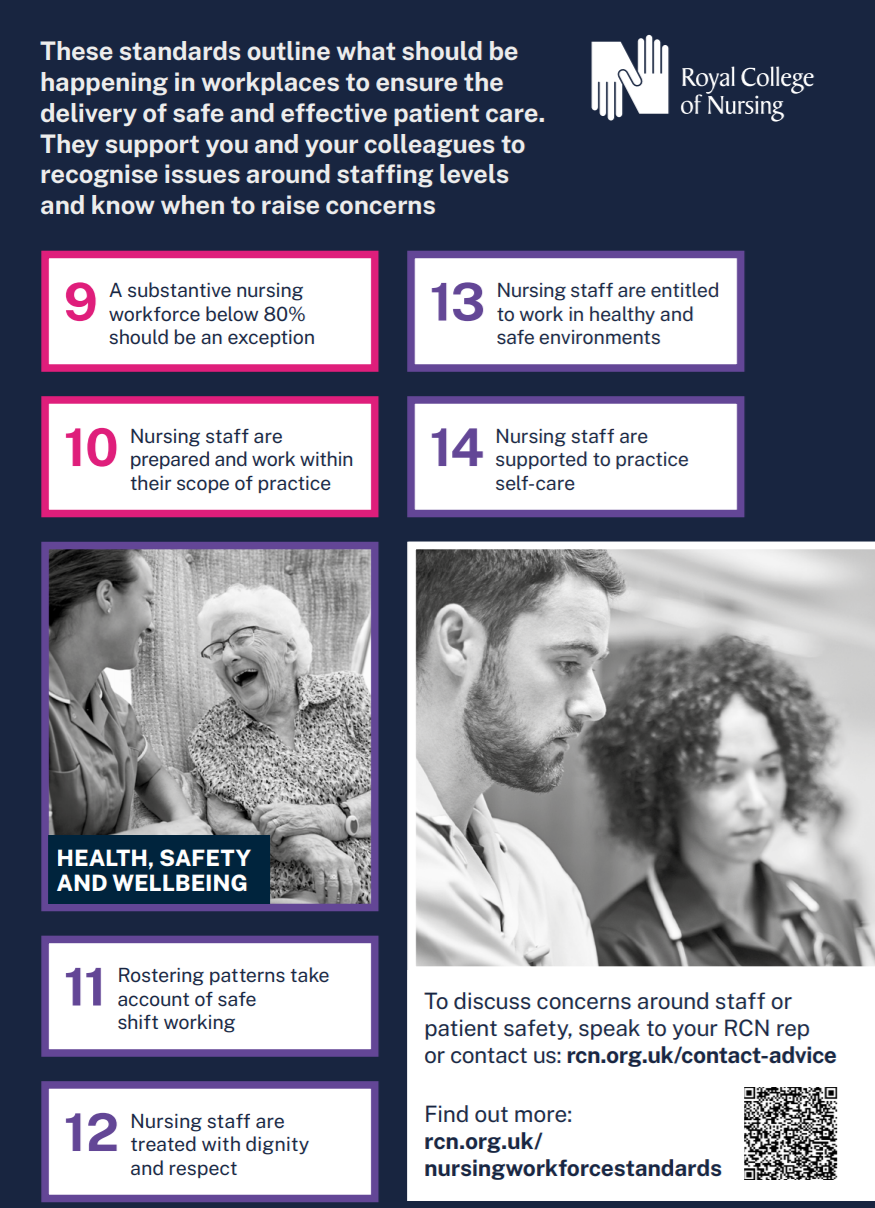 Registered Nurse Leadership
Standard
 5
Standard 
6
Examples
Registered Nurse Lead
Time & Resources to Lead
5a - Each team & service (e.g. Ward/ Community team/ Nursing Home) should have a registered nurse lead.

5b –If it is a wider MDT team and not managed by a RN then there must be a clear line to nursing leadership.
6a – Should be 100% supervisory (i.e. not planned to be in the numbers) – if not needs to be a documented exception and reported to board. 
6b – list of what this resource and time is for.
6c – Role within leadership team needs to be included in job descriptions.
[Speaker Notes: DoN example]
Ward Managers: The Importance of Being Supernumerary
We're excited to launch our new report and short film on ward managers in Wales: the issues they currently face, but also the impact great leadership brings in improving patient care and reducing adverse incidents.
Often responsible for around 30 patients and teams of around 40, ward managers need protected time when they aren't required to care directly for patients and can focus on managing and leading their teams. This is called being supernumerary, and it benefits both staff and patients.
This work was made possible by RCN members. Over 100 ward managers from across NHS Wales participated in three focus groups, interviews and an online survey. Their experiences and views formed the basis of our recommendations.
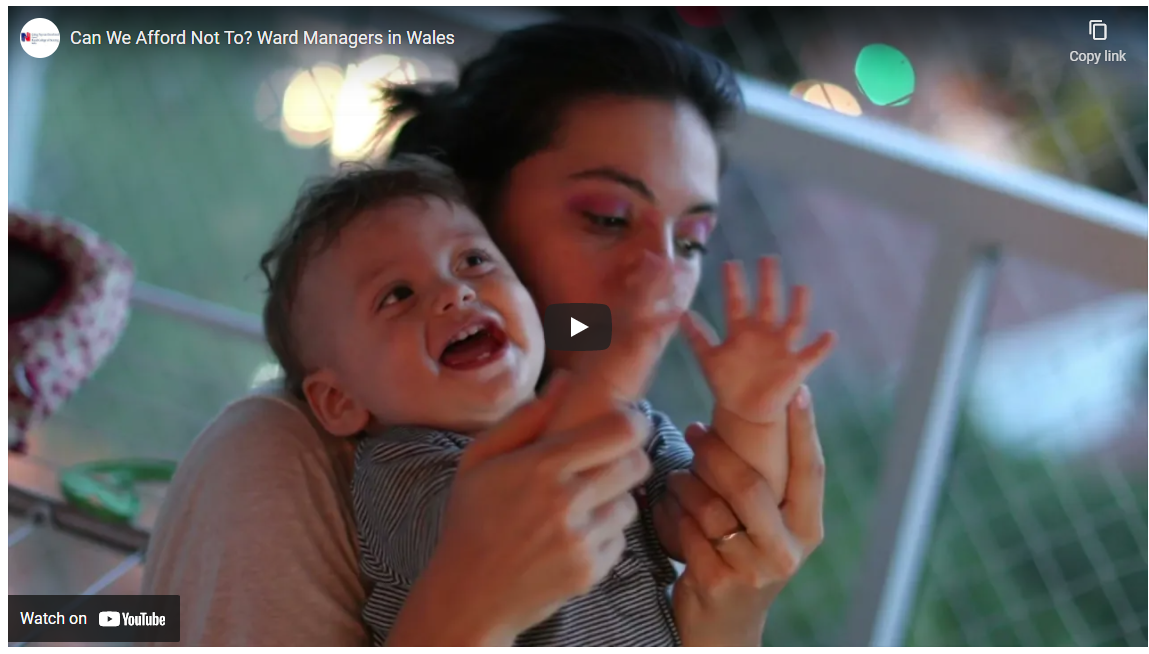 Full reports available at: 
https://www.rcn.org.uk/wales/Get-Involved/Safe-and-Effective-Care
Video -  https://youtu.be/CA7I8NcGslM
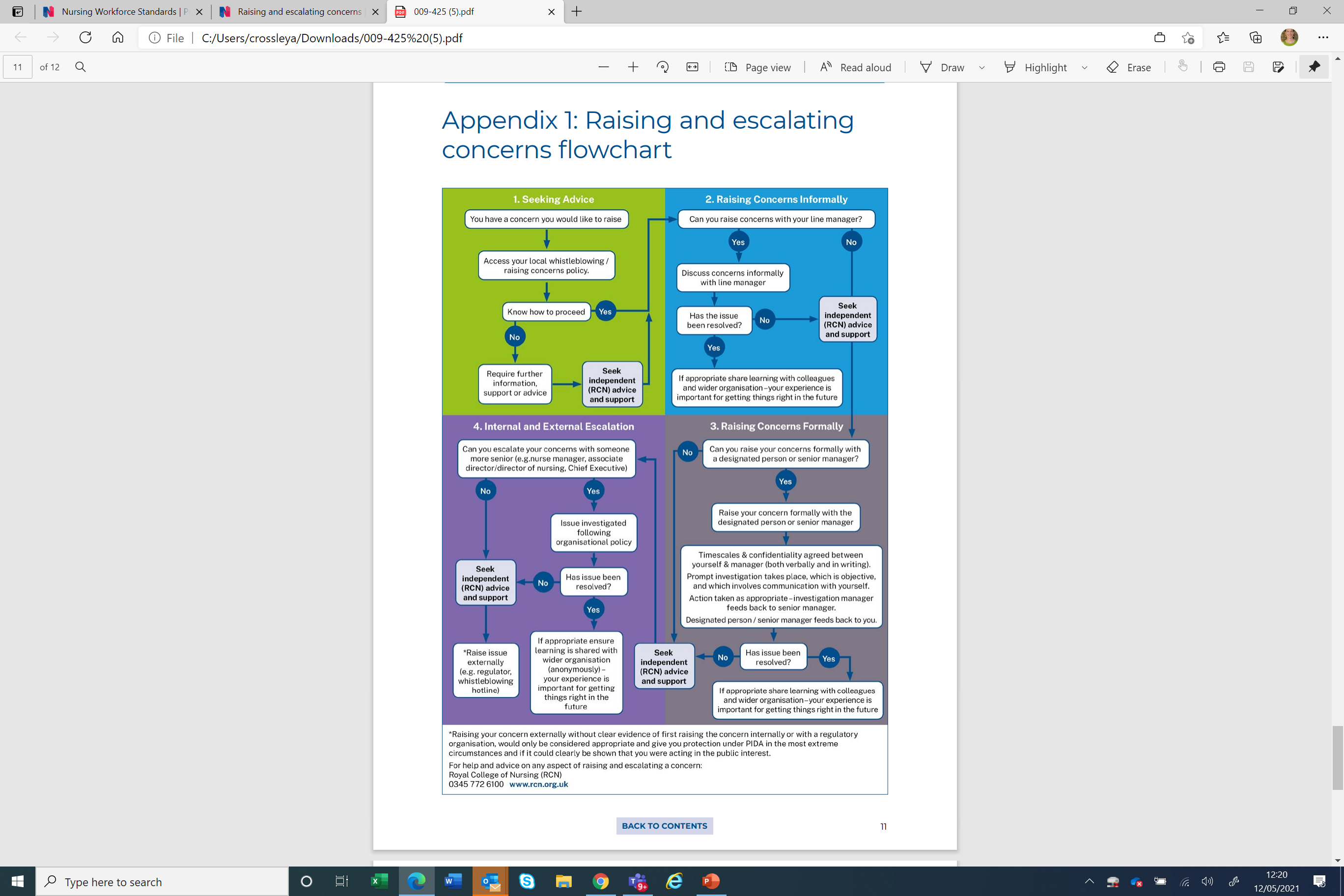 The standards complement RCN guidance published in November 2020: Raising and Escalating Concerns


View the publication
https://www.rcn.org.uk/professional-development/publications/rcn-raising-and-escalating-concerns-uk-pub-009425
Covid 19 resources
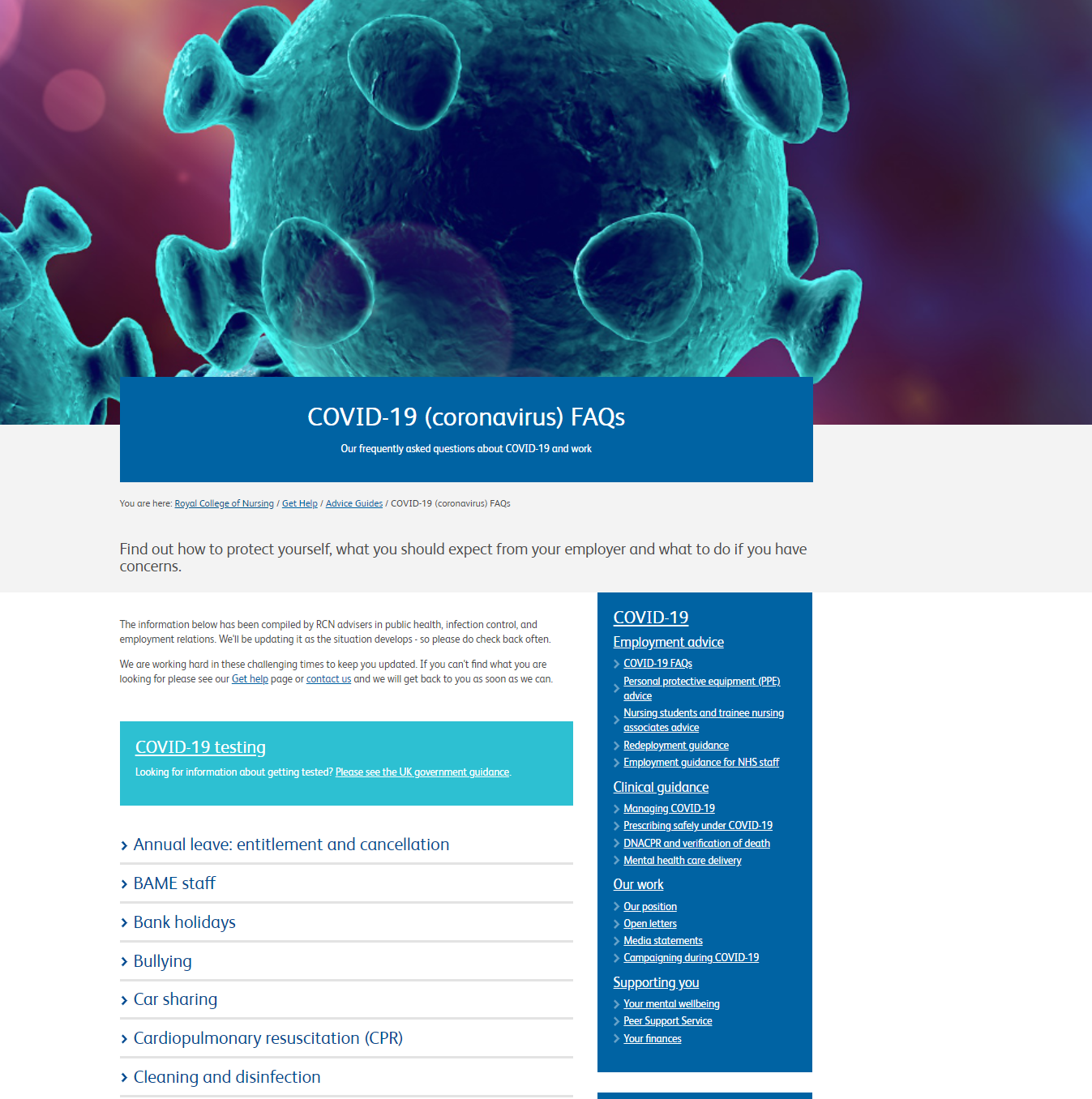 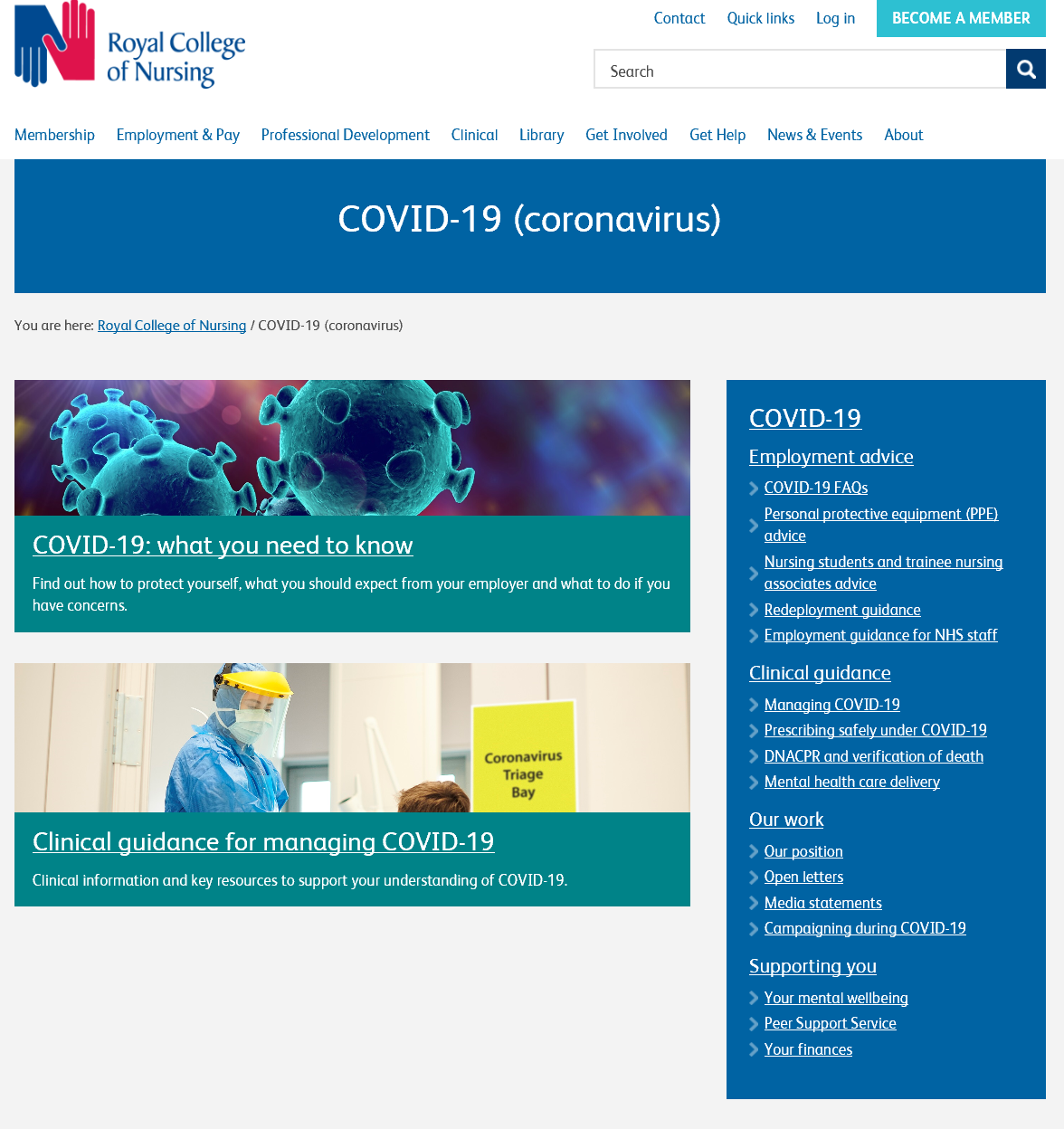 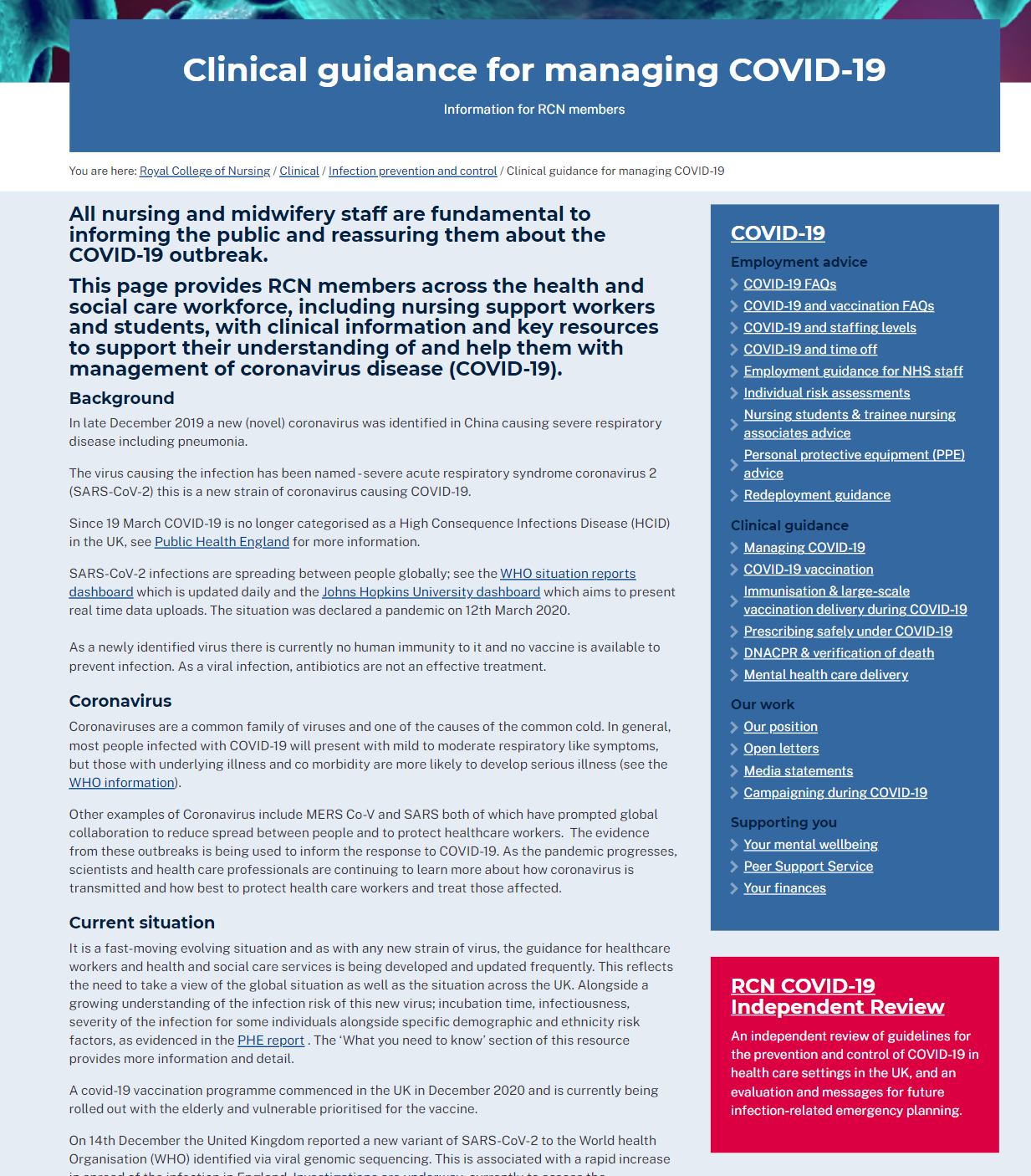 www.rcn.org.uk/covid-19
Today……..for your tool box
Exciting agenda
Developing your role as a Ward Manager: A Lived Experience – Adelaide Atu
Developing your Ward leadership skills – Sally Bassett 
Supporting Ward Manager to Lead through Covid-19– Sheran Oke
Driving Pride on the Wards: Delivering Ward Accreditation – Sarah Beauchamp
Supporting Nurses in difficulty & managing performance – Kelly McGovern 
Leading a ward through difficult & challenging times – Edmund Tabay
Last but definitely not least is finance and budgets – David Bailey 

Enjoy…..
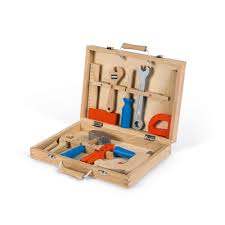